Overstap PO - VO
WELKOM
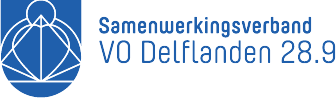 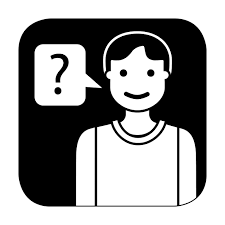 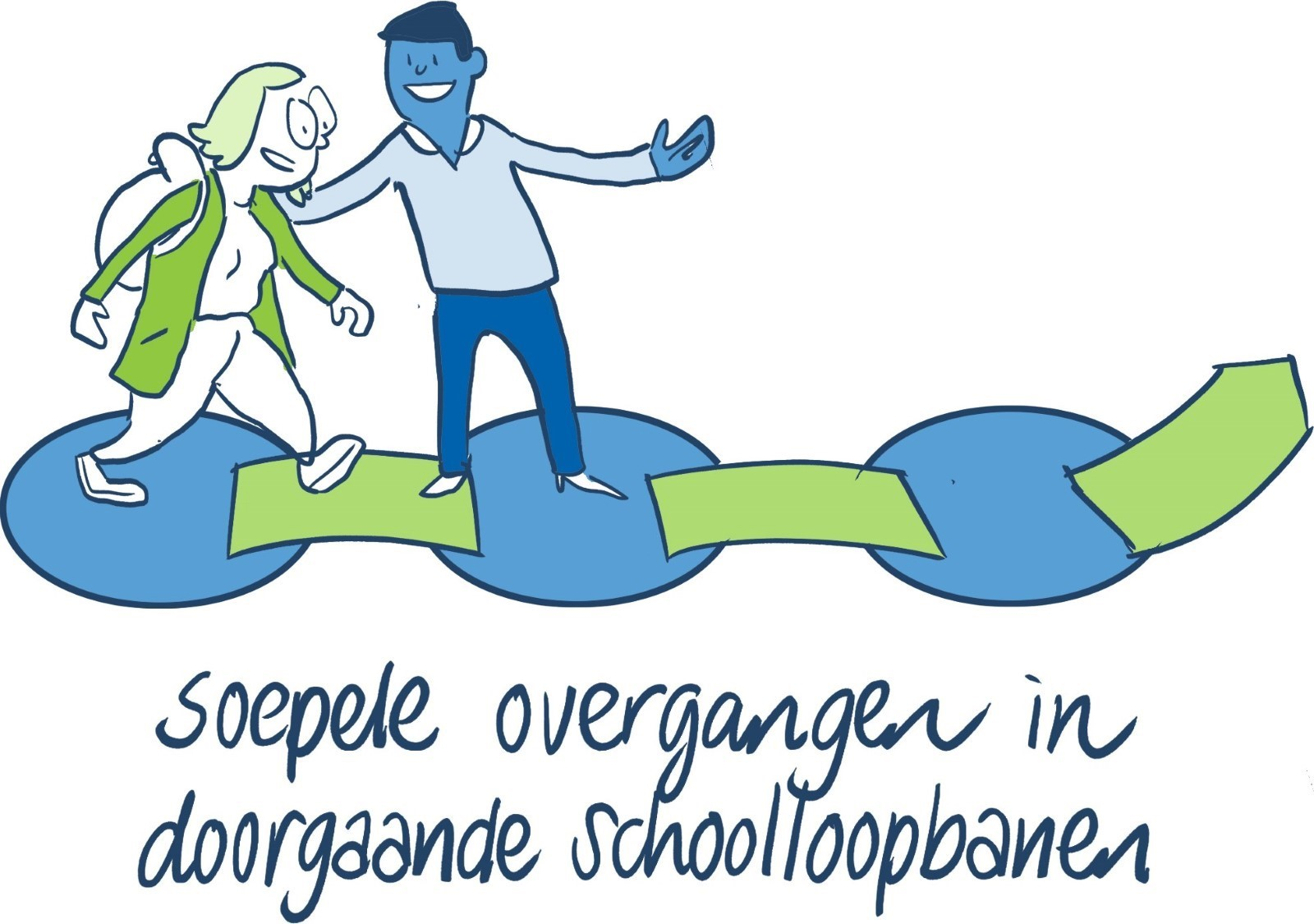 1
[Speaker Notes: De overgang van basisonderwijs naar voortgezet is binnen de schoolcarrière van een kind de belangrijkste stap. Zaten eerst kinderen van schillende niveaus en met verschillend gedrag bij elkaar in een klas, nu moeten er keuzes gemaakt worden voor verschillende schoolniveaus en schooltypes, maar ook moet gekeken worden naar ondersteuningsbehoefte en welke school dat kan bieden.
Soms zijn er verschillen van mening tussen basisonderwijs en voortgezet onderwijs en ook de mening van ouders speelt een rol. Zaak is om op grond van criteria een afweging te maken naar schoolniveau en schooltype.]
Overstap PO - VO
Agenda:
15.30: Inleiding door Willemien Bekema, coördinator PO/VO
15.45: Reflectief gesprek over casus van vorig jaar
16.00: Informatie over doorstroomtoets, digitaal aanmelden, Routekaart over overstap PO/VO en Handreiking PO/VO Delflanden, specifiek aanbod van de VO scholen in beeld
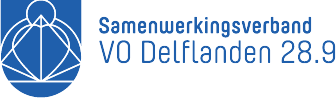 2
[Speaker Notes: Net als vorig jaar is de voorlichting PO-VO digitaal.
Er is de mogelijkheid om vragen te stellen via het digitale handje, of om vragen te bewaren voor het laatste kwartier.]
Routekaart Overstap PO - VO
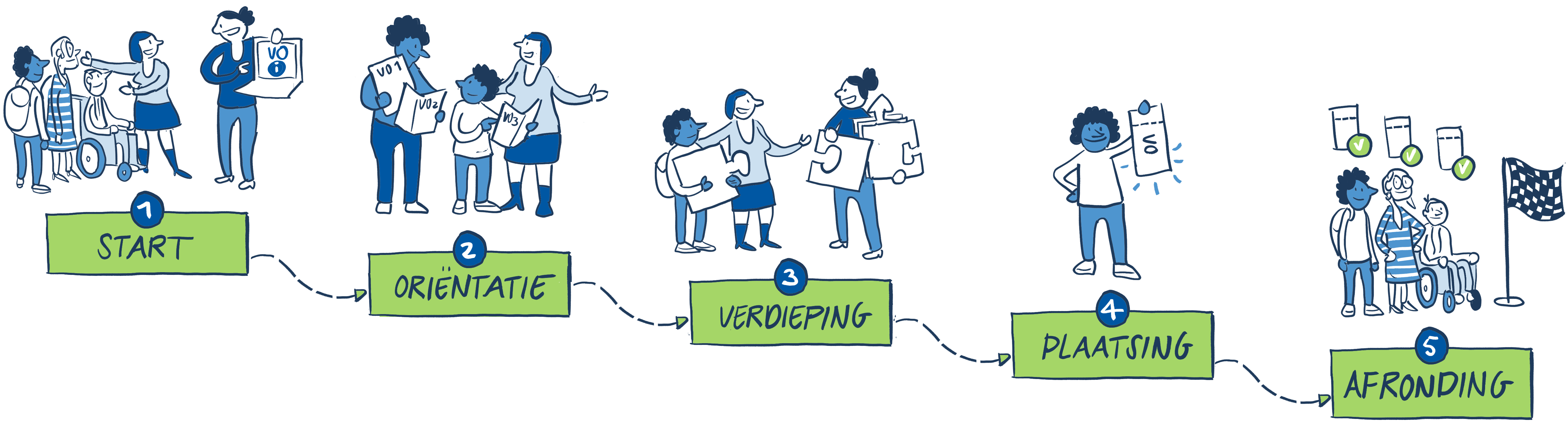 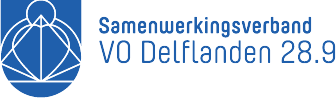 3
[Speaker Notes: Vanaf 2003 wordt de overgang van PO naar VO bestuurlijk geregeld via een (digitaal) Onderwijskundig Rapport en een aanmeldformulier met eindadvies. 
Ook wordt de overgang van leerlingen vanuit het basisonderwijs naar Praktijkonderwijs voor een deel naar VMBO geregeld via een testprocedure. 
De regie op de gemaakte bestuurlijke afspraken werd belegd bij het SWV-VO Delflanden, omdat zij rondom het toetsen van de kwetsbare leerlingen al veel contact had met IB-ers PO en de toelatingscommissies van de VMBO en de PrO-scholen. 
Het samenwerkingsverband heeft de gemaakte bestuurlijke afspraken opgenomen in de brochure ‘zorgleerlingen in beeld’ en deelt deze met PO en VO middels website en email.
Voorafgaand aan de start van Passend Onderwijs, rond 2013, heeft het SWV de scholen geïnformeerd over de rol die zij kan spelen in de overstap van leerlingen met meer specifieke onderwijsbehoeften.
In de afgelopen jaren hebben zich, in het licht van passend onderwijs, diverse ontwikkelingen voorgedaan in zowel primair onderwijs als voortgezet onderwijs.  Zo hebben politieke maatregelen er voor gezorgd dat er in de aanmeld- en aannameprocedure van de VO-scholen aanpassingen moesten plaatsvinden. Denk hierbij aan de afspraken over enkelvoudige of dubbele adviezen, de periode van zes weken om een aanmelding van een leerling in het VO af te handelen en het recht van ouders om zich op meerdere scholen in te schrijven. Daarbij was er voor Delflanden ook noodzaak om afstemming te zoeken met Haaglanden.
Ook vinden er jaarlijks aanpassingen plaats in de zorgstructuren binnen de VO-scholen, aan de hand opgedane ervaringen in wat er wel en niet kan worden geboden in het kader van passend onderwijs. In het VO zijn zo onder meer de schakelklas HAVO/VWO en de schakelklas PrO/VMBO ontstaan.
Ook is het zo dat door personele wisselingen afspraken in de vergetelheid raken. 
In de afgelopen twee jaar is gebleken dat aanpassingen in de afspraken en werkprocedures of niet tijdig of niet op de juiste manier worden gecommuniceerd naar de achterban. Dat brengt problemen met zich mee in jaarplanners, maar ook ruis op de lijn bij alle betrokkenen in de overstap van PO naar VO.
In mei 2019 heeft het SWV VO een enquête uitgezet onder het VO en PO rondom de bevindingen van de overstap.
Eén van de resultaten op de enquête was de aanbeveling op om deze voorlichting te organiseren.]
Overstap PO - VO
Handreiking schooladvisering Delflanden 2023-2024.
Ervaringen met passend onderwijs zorgen continu voor aanpassingen in ondersteuningsstructuren in PO en VO.
Informeren nieuwe medewerkers in PO en VO
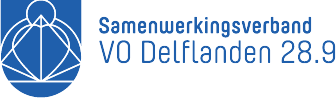 4
[Speaker Notes: Vanaf 2003 wordt de overgang van PO naar VO bestuurlijk geregeld via een (digitaal) Onderwijskundig Rapport en een aanmeldformulier met eindadvies. 
Ook wordt de overgang van leerlingen vanuit het basisonderwijs naar Praktijkonderwijs voor een deel naar VMBO geregeld via een testprocedure. 
De regie op de gemaakte bestuurlijke afspraken werd belegd bij het SWV-VO Delflanden, omdat zij rondom het toetsen van de kwetsbare leerlingen al veel contact had met IB-ers PO en de toelatingscommissies van de VMBO en de PrO-scholen. 
Het samenwerkingsverband heeft de gemaakte bestuurlijke afspraken opgenomen in de brochure ‘zorgleerlingen in beeld’ en deelt deze met PO en VO middels website en email.
Voorafgaand aan de start van Passend Onderwijs, rond 2013, heeft het SWV de scholen geïnformeerd over de rol die zij kan spelen in de overstap van leerlingen met meer specifieke onderwijsbehoeften.
In de afgelopen jaren hebben zich, in het licht van passend onderwijs, diverse ontwikkelingen voorgedaan in zowel primair onderwijs als voortgezet onderwijs.  Zo hebben politieke maatregelen er voor gezorgd dat er in de aanmeld- en aannameprocedure van de VO-scholen aanpassingen moesten plaatsvinden. Denk hierbij aan de afspraken over enkelvoudige of dubbele adviezen, de periode van zes weken om een aanmelding van een leerling in het VO af te handelen en het recht van ouders om zich op meerdere scholen in te schrijven. Daarbij was er voor Delflanden ook noodzaak om afstemming te zoeken met Haaglanden.
Ook vinden er jaarlijks aanpassingen plaats in de zorgstructuren binnen de VO-scholen, aan de hand opgedane ervaringen in wat er wel en niet kan worden geboden in het kader van passend onderwijs. In het VO zijn zo onder meer de schakelklas HAVO/VWO en de schakelklas PrO/VMBO ontstaan.
Ook is het zo dat door personele wisselingen afspraken in de vergetelheid raken. 
In de afgelopen twee jaar is gebleken dat aanpassingen in de afspraken en werkprocedures of niet tijdig of niet op de juiste manier worden gecommuniceerd naar de achterban. Dat brengt problemen met zich mee in jaarplanners, maar ook ruis op de lijn bij alle betrokkenen in de overstap van PO naar VO.
In mei 2019 heeft het SWV VO een enquête uitgezet onder het VO en PO rondom de bevindingen van de overstap.
Eén van de resultaten op de enquête was de aanbeveling op om deze voorlichting te organiseren.]
Casus
Leerling Z. is aangemeld in de zorgmodule van OT
Z. heeft een diagnose ASS. Z. krijgt op de basisschool veel begeleiding van de leerkracht, aanpassingen in toetsbeleid en externe RT voor planning, stappen binnen verwerking, executieve vaardigheden en om haar zekerder te maken van zichzelf. Voorlopig advies is Havo. 
Vraag van het PO aan het SWVVO: 
Wij willen graag jullie expertise op het gebied van V(S)O om te kijken of regulier V.O. voldoende is om aan de ondersteuningsbehoeftes van Z. te kunnen voldoen. Ouders zijn hier zelf ook al actief mee bezig maar jullie kunnen hopelijk meedenken in wat het best passend is.
Welke wijze van handelen zijn mogelijk op deze vraag? Wat voor een informatie heb nog nodig om antwoord te kunnen geven? Waarom kies je daarvoor?
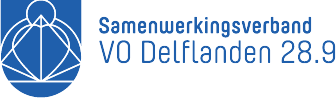 5
[Speaker Notes: Net als vorig jaar is de voorlichting PO-VO digitaal.
Er is de mogelijkheid om vragen te stellen via het digitale handje, of om vragen te bewaren voor het laatste kwartier.]
Acties voor het PO van 21-08 t/m 13-10
Schoolverlaters groep 8 (via OSO) importeren in de PO-VO module van OT 

Controleren basisgegevens, zoals n.a.w. van ouders en schoolloopbanen

Invoeren en opschonen gebruikers van OT en aanpassing wachtwoorden

Inventariseren van de leerlingen met een ondersteuningsbehoefte in groep 8, aanmelden in de zorgmodule van OT via het zorg-aanmeldformulier uiterlijk 13-10
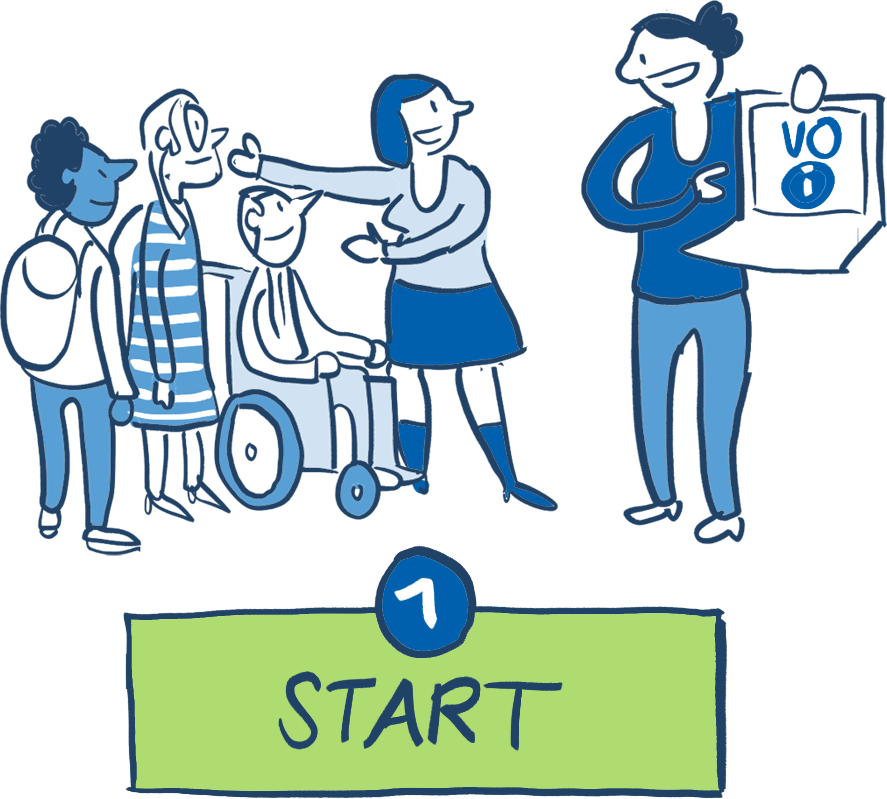 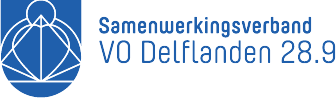 6
[Speaker Notes: Vanaf 2003 wordt de overgang van PO naar VO bestuurlijk geregeld via een (digitaal) Onderwijskundig Rapport en een aanmeldformulier met eindadvies. 
Ook wordt de overgang van leerlingen vanuit het basisonderwijs naar Praktijkonderwijs voor een deel naar VMBO geregeld via een testprocedure. 
De regie op de gemaakte bestuurlijke afspraken werd belegd bij het SWV-VO Delflanden, omdat zij rondom het toetsen van de kwetsbare leerlingen al veel contact had met IB-ers PO en de toelatingscommissies van de VMBO en de PrO-scholen. 
Het samenwerkingsverband heeft de gemaakte bestuurlijke afspraken opgenomen in de brochure ‘zorgleerlingen in beeld’ en deelt deze met PO en VO middels website en email.
Voorafgaand aan de start van Passend Onderwijs, rond 2013, heeft het SWV de scholen geïnformeerd over de rol die zij kan spelen in de overstap van leerlingen met meer specifieke onderwijsbehoeften.
In de afgelopen jaren hebben zich, in het licht van passend onderwijs, diverse ontwikkelingen voorgedaan in zowel primair onderwijs als voortgezet onderwijs.  Zo hebben politieke maatregelen er voor gezorgd dat er in de aanmeld- en aannameprocedure van de VO-scholen aanpassingen moesten plaatsvinden. Denk hierbij aan de afspraken over enkelvoudige of dubbele adviezen, de periode van zes weken om een aanmelding van een leerling in het VO af te handelen en het recht van ouders om zich op meerdere scholen in te schrijven. Daarbij was er voor Delflanden ook noodzaak om afstemming te zoeken met Haaglanden.
Ook vinden er jaarlijks aanpassingen plaats in de zorgstructuren binnen de VO-scholen, aan de hand opgedane ervaringen in wat er wel en niet kan worden geboden in het kader van passend onderwijs. In het VO zijn zo onder meer de schakelklas HAVO/VWO en de schakelklas PrO/VMBO ontstaan.
Ook is het zo dat door personele wisselingen afspraken in de vergetelheid raken. 
In de afgelopen twee jaar is gebleken dat aanpassingen in de afspraken en werkprocedures of niet tijdig of niet op de juiste manier worden gecommuniceerd naar de achterban. Dat brengt problemen met zich mee in jaarplanners, maar ook ruis op de lijn bij alle betrokkenen in de overstap van PO naar VO.
In mei 2019 heeft het SWV VO een enquête uitgezet onder het VO en PO rondom de bevindingen van de overstap.
Eén van de resultaten op de enquête was de aanbeveling op om deze voorlichting te organiseren.]
Acties PO-VO
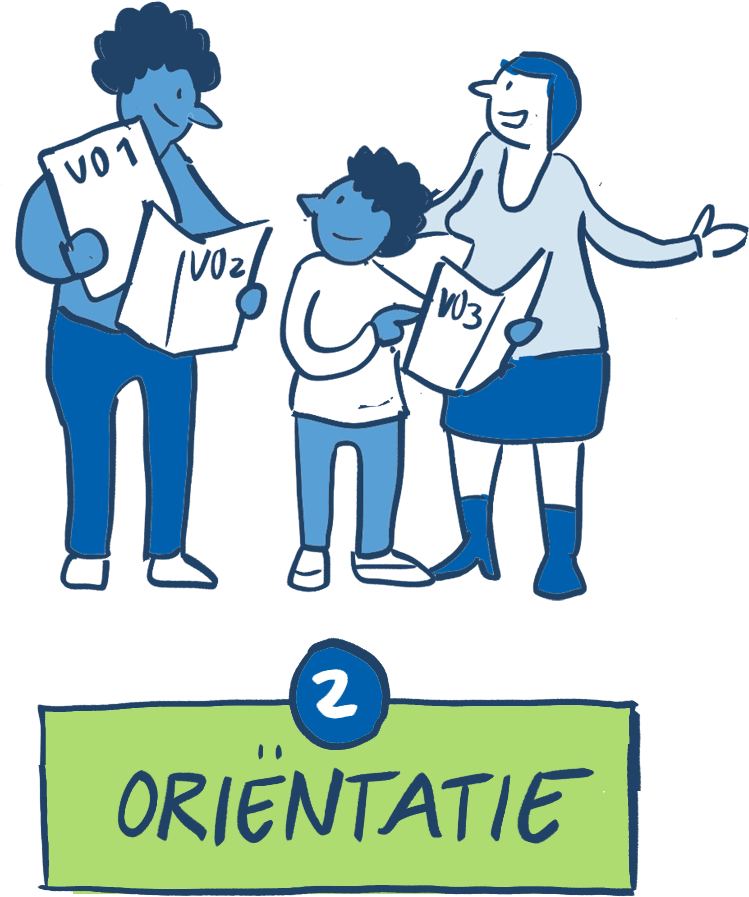 VO Brochure verschijnt na de herfstvakantie

Vo scholen maken toelatingsbeleid bekend op de website

Oriëntatie op de VO scholen binnen regio Delflanden

Voorlopige afgifte preadviezen en gebruik van plaatsingswijzer in Onderwijs Transparant.
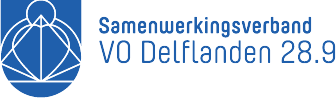 7
[Speaker Notes: Vanaf 2003 wordt de overgang van PO naar VO bestuurlijk geregeld via een (digitaal) Onderwijskundig Rapport en een aanmeldformulier met eindadvies. 
Ook wordt de overgang van leerlingen vanuit het basisonderwijs naar Praktijkonderwijs voor een deel naar VMBO geregeld via een testprocedure. 
De regie op de gemaakte bestuurlijke afspraken werd belegd bij het SWV-VO Delflanden, omdat zij rondom het toetsen van de kwetsbare leerlingen al veel contact had met IB-ers PO en de toelatingscommissies van de VMBO en de PrO-scholen. 
Het samenwerkingsverband heeft de gemaakte bestuurlijke afspraken opgenomen in de brochure ‘zorgleerlingen in beeld’ en deelt deze met PO en VO middels website en email.
Voorafgaand aan de start van Passend Onderwijs, rond 2013, heeft het SWV de scholen geïnformeerd over de rol die zij kan spelen in de overstap van leerlingen met meer specifieke onderwijsbehoeften.
In de afgelopen jaren hebben zich, in het licht van passend onderwijs, diverse ontwikkelingen voorgedaan in zowel primair onderwijs als voortgezet onderwijs.  Zo hebben politieke maatregelen er voor gezorgd dat er in de aanmeld- en aannameprocedure van de VO-scholen aanpassingen moesten plaatsvinden. Denk hierbij aan de afspraken over enkelvoudige of dubbele adviezen, de periode van zes weken om een aanmelding van een leerling in het VO af te handelen en het recht van ouders om zich op meerdere scholen in te schrijven. Daarbij was er voor Delflanden ook noodzaak om afstemming te zoeken met Haaglanden.
Ook vinden er jaarlijks aanpassingen plaats in de zorgstructuren binnen de VO-scholen, aan de hand opgedane ervaringen in wat er wel en niet kan worden geboden in het kader van passend onderwijs. In het VO zijn zo onder meer de schakelklas HAVO/VWO en de schakelklas PrO/VMBO ontstaan.
Ook is het zo dat door personele wisselingen afspraken in de vergetelheid raken. 
In de afgelopen twee jaar is gebleken dat aanpassingen in de afspraken en werkprocedures of niet tijdig of niet op de juiste manier worden gecommuniceerd naar de achterban. Dat brengt problemen met zich mee in jaarplanners, maar ook ruis op de lijn bij alle betrokkenen in de overstap van PO naar VO.
In mei 2019 heeft het SWV VO een enquête uitgezet onder het VO en PO rondom de bevindingen van de overstap.
Eén van de resultaten op de enquête was de aanbeveling op om deze voorlichting te organiseren.]
Acties PO21-08 t/m 23-02
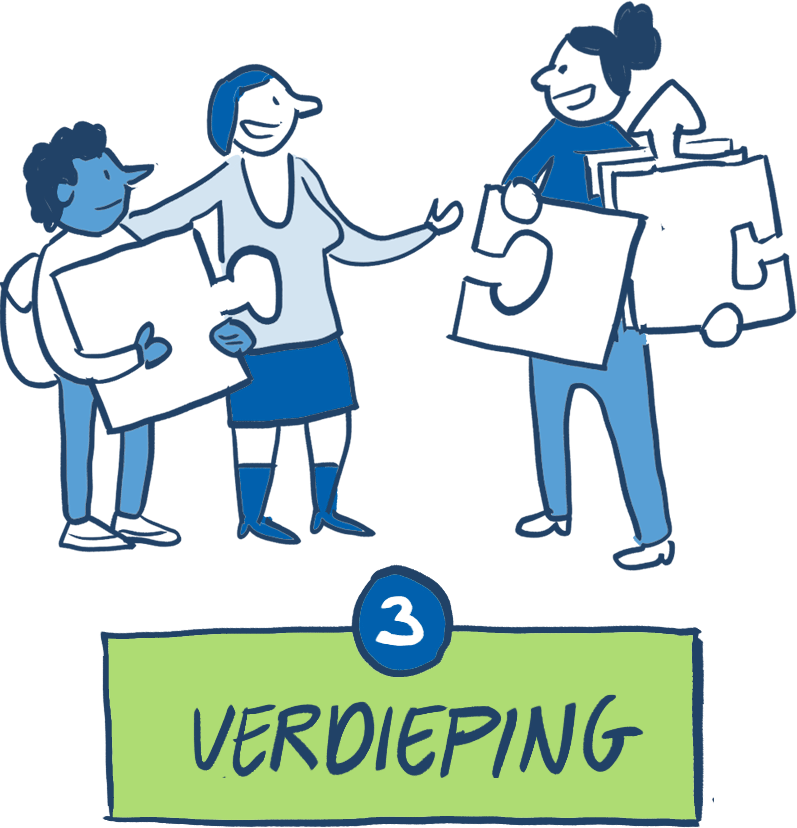 Afname adaptieve didactische toetsen bij schoolverlater die leerachterstanden hebben.

Dossieropbouw in OT voor leerlingen met een onderwijsarrangement in PO.

Vanaf 1-10 aanmelden leerlingen VSO door ouders met een structurelere en zwaardere onderwijsbehoeften.

Afname capaciteitentoetsen voor leerlingen die mogelijk uitstromen naar PrO of waarbij twijfel over PrO of VMBO BBL*

Doorstroomtoets: hoe ga je het organiseren, waar zie je knelpunten; Alle kinderen moeten binnen de termijn van een week aangemeld zijn.
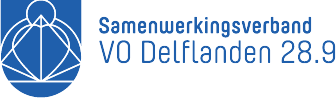 8
[Speaker Notes: Vanaf 2003 wordt de overgang van PO naar VO bestuurlijk geregeld via een (digitaal) Onderwijskundig Rapport en een aanmeldformulier met eindadvies. 
Ook wordt de overgang van leerlingen vanuit het basisonderwijs naar Praktijkonderwijs voor een deel naar VMBO geregeld via een testprocedure. 
De regie op de gemaakte bestuurlijke afspraken werd belegd bij het SWV-VO Delflanden, omdat zij rondom het toetsen van de kwetsbare leerlingen al veel contact had met IB-ers PO en de toelatingscommissies van de VMBO en de PrO-scholen. 
Het samenwerkingsverband heeft de gemaakte bestuurlijke afspraken opgenomen in de brochure ‘zorgleerlingen in beeld’ en deelt deze met PO en VO middels website en email.
Voorafgaand aan de start van Passend Onderwijs, rond 2013, heeft het SWV de scholen geïnformeerd over de rol die zij kan spelen in de overstap van leerlingen met meer specifieke onderwijsbehoeften.
In de afgelopen jaren hebben zich, in het licht van passend onderwijs, diverse ontwikkelingen voorgedaan in zowel primair onderwijs als voortgezet onderwijs.  Zo hebben politieke maatregelen er voor gezorgd dat er in de aanmeld- en aannameprocedure van de VO-scholen aanpassingen moesten plaatsvinden. Denk hierbij aan de afspraken over enkelvoudige of dubbele adviezen, de periode van zes weken om een aanmelding van een leerling in het VO af te handelen en het recht van ouders om zich op meerdere scholen in te schrijven. Daarbij was er voor Delflanden ook noodzaak om afstemming te zoeken met Haaglanden.
Ook vinden er jaarlijks aanpassingen plaats in de zorgstructuren binnen de VO-scholen, aan de hand opgedane ervaringen in wat er wel en niet kan worden geboden in het kader van passend onderwijs. In het VO zijn zo onder meer de schakelklas HAVO/VWO en de schakelklas PrO/VMBO ontstaan.
Ook is het zo dat door personele wisselingen afspraken in de vergetelheid raken. 
In de afgelopen twee jaar is gebleken dat aanpassingen in de afspraken en werkprocedures of niet tijdig of niet op de juiste manier worden gecommuniceerd naar de achterban. Dat brengt problemen met zich mee in jaarplanners, maar ook ruis op de lijn bij alle betrokkenen in de overstap van PO naar VO.
In mei 2019 heeft het SWV VO een enquête uitgezet onder het VO en PO rondom de bevindingen van de overstap.
Eén van de resultaten op de enquête was de aanbeveling op om deze voorlichting te organiseren.]
Overstap PO - VO
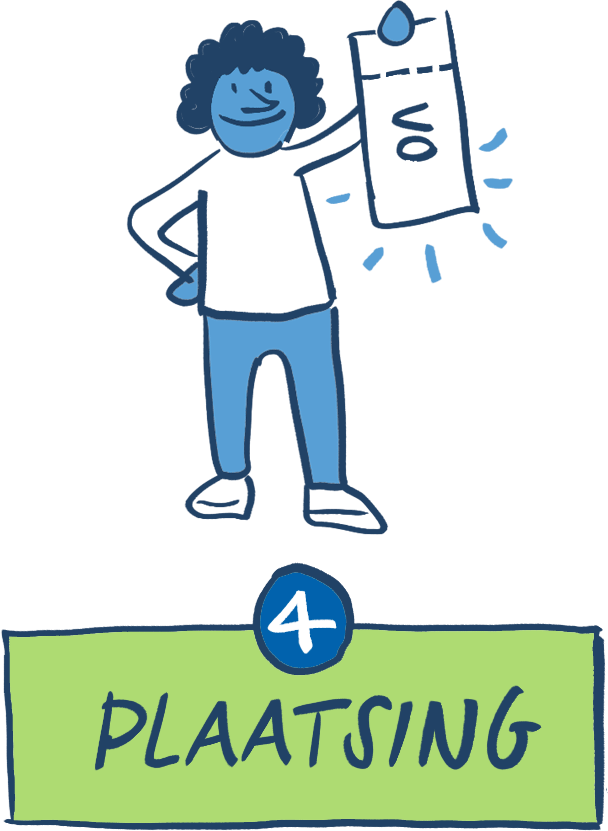 Afgeven Schooladvies PO uiterlijk 31 januari
Er zijn de volgende adviezen mogelijk:



Afname Doorstroomtoets tussen 29-01-2024 t/m 16-02-2024

Uitslag doorstroomtoets uiterlijk 15-03-2024

Tijd voor alle herzieningen PO 15-03 t/m 24-03

24-03 definitief basisschool advies in OT

Week van de digitale aanmelding VO 25-03 t/m 29-03

Uiterlijk 15-05 berichtgeving aan ouders over plaatsing/inschrijving
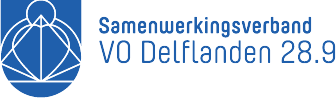 9
[Speaker Notes: Vanaf 2003 wordt de overgang van PO naar VO bestuurlijk geregeld via een (digitaal) Onderwijskundig Rapport en een aanmeldformulier met eindadvies. 
Ook wordt de overgang van leerlingen vanuit het basisonderwijs naar Praktijkonderwijs voor een deel naar VMBO geregeld via een testprocedure. 
De regie op de gemaakte bestuurlijke afspraken werd belegd bij het SWV-VO Delflanden, omdat zij rondom het toetsen van de kwetsbare leerlingen al veel contact had met IB-ers PO en de toelatingscommissies van de VMBO en de PrO-scholen. 
Het samenwerkingsverband heeft de gemaakte bestuurlijke afspraken opgenomen in de brochure ‘zorgleerlingen in beeld’ en deelt deze met PO en VO middels website en email.
Voorafgaand aan de start van Passend Onderwijs, rond 2013, heeft het SWV de scholen geïnformeerd over de rol die zij kan spelen in de overstap van leerlingen met meer specifieke onderwijsbehoeften.
In de afgelopen jaren hebben zich, in het licht van passend onderwijs, diverse ontwikkelingen voorgedaan in zowel primair onderwijs als voortgezet onderwijs.  Zo hebben politieke maatregelen er voor gezorgd dat er in de aanmeld- en aannameprocedure van de VO-scholen aanpassingen moesten plaatsvinden. Denk hierbij aan de afspraken over enkelvoudige of dubbele adviezen, de periode van zes weken om een aanmelding van een leerling in het VO af te handelen en het recht van ouders om zich op meerdere scholen in te schrijven. Daarbij was er voor Delflanden ook noodzaak om afstemming te zoeken met Haaglanden.
Ook vinden er jaarlijks aanpassingen plaats in de zorgstructuren binnen de VO-scholen, aan de hand opgedane ervaringen in wat er wel en niet kan worden geboden in het kader van passend onderwijs. In het VO zijn zo onder meer de schakelklas HAVO/VWO en de schakelklas PrO/VMBO ontstaan.
Ook is het zo dat door personele wisselingen afspraken in de vergetelheid raken. 
In de afgelopen twee jaar is gebleken dat aanpassingen in de afspraken en werkprocedures of niet tijdig of niet op de juiste manier worden gecommuniceerd naar de achterban. Dat brengt problemen met zich mee in jaarplanners, maar ook ruis op de lijn bij alle betrokkenen in de overstap van PO naar VO.
In mei 2019 heeft het SWV VO een enquête uitgezet onder het VO en PO rondom de bevindingen van de overstap.
Eén van de resultaten op de enquête was de aanbeveling op om deze voorlichting te organiseren.]
Overstap PO - VO
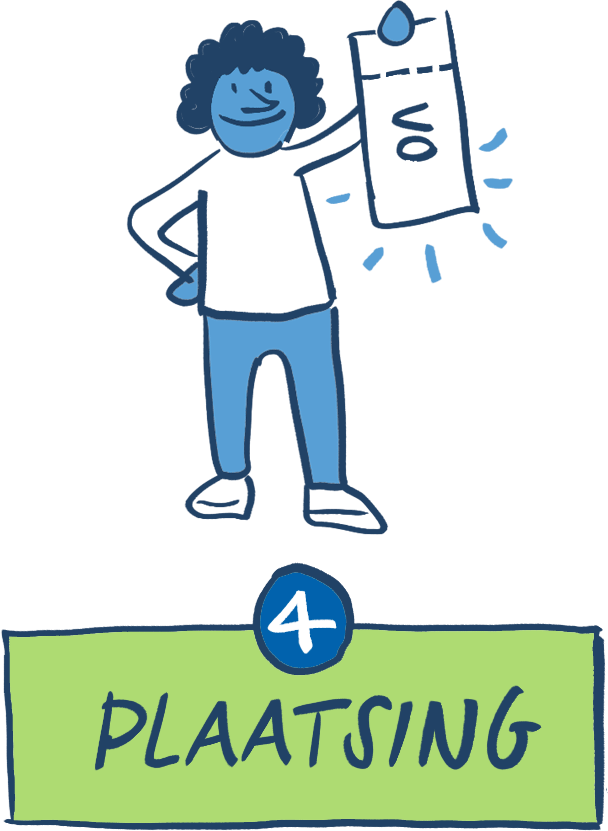 Afname Doorstroomtoets tussen 01-02-20
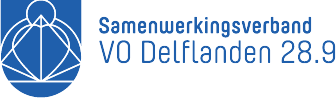 10
[Speaker Notes: Vanaf 2003 wordt de overgang van PO naar VO bestuurlijk geregeld via een (digitaal) Onderwijskundig Rapport en een aanmeldformulier met eindadvies. 
Ook wordt de overgang van leerlingen vanuit het basisonderwijs naar Praktijkonderwijs voor een deel naar VMBO geregeld via een testprocedure. 
De regie op de gemaakte bestuurlijke afspraken werd belegd bij het SWV-VO Delflanden, omdat zij rondom het toetsen van de kwetsbare leerlingen al veel contact had met IB-ers PO en de toelatingscommissies van de VMBO en de PrO-scholen. 
Het samenwerkingsverband heeft de gemaakte bestuurlijke afspraken opgenomen in de brochure ‘zorgleerlingen in beeld’ en deelt deze met PO en VO middels website en email.
Voorafgaand aan de start van Passend Onderwijs, rond 2013, heeft het SWV de scholen geïnformeerd over de rol die zij kan spelen in de overstap van leerlingen met meer specifieke onderwijsbehoeften.
In de afgelopen jaren hebben zich, in het licht van passend onderwijs, diverse ontwikkelingen voorgedaan in zowel primair onderwijs als voortgezet onderwijs.  Zo hebben politieke maatregelen er voor gezorgd dat er in de aanmeld- en aannameprocedure van de VO-scholen aanpassingen moesten plaatsvinden. Denk hierbij aan de afspraken over enkelvoudige of dubbele adviezen, de periode van zes weken om een aanmelding van een leerling in het VO af te handelen en het recht van ouders om zich op meerdere scholen in te schrijven. Daarbij was er voor Delflanden ook noodzaak om afstemming te zoeken met Haaglanden.
Ook vinden er jaarlijks aanpassingen plaats in de zorgstructuren binnen de VO-scholen, aan de hand opgedane ervaringen in wat er wel en niet kan worden geboden in het kader van passend onderwijs. In het VO zijn zo onder meer de schakelklas HAVO/VWO en de schakelklas PrO/VMBO ontstaan.
Ook is het zo dat door personele wisselingen afspraken in de vergetelheid raken. 
In de afgelopen twee jaar is gebleken dat aanpassingen in de afspraken en werkprocedures of niet tijdig of niet op de juiste manier worden gecommuniceerd naar de achterban. Dat brengt problemen met zich mee in jaarplanners, maar ook ruis op de lijn bij alle betrokkenen in de overstap van PO naar VO.
In mei 2019 heeft het SWV VO een enquête uitgezet onder het VO en PO rondom de bevindingen van de overstap.
Eén van de resultaten op de enquête was de aanbeveling op om deze voorlichting te organiseren.]
Overstap PO - VO
Melden van niet geplaatste leerlingen bij SWV VO

Alle leerlingen in de overstap dienen een passende onderwijsplek te hebben 

Plaatsing in OT verwerken door VO
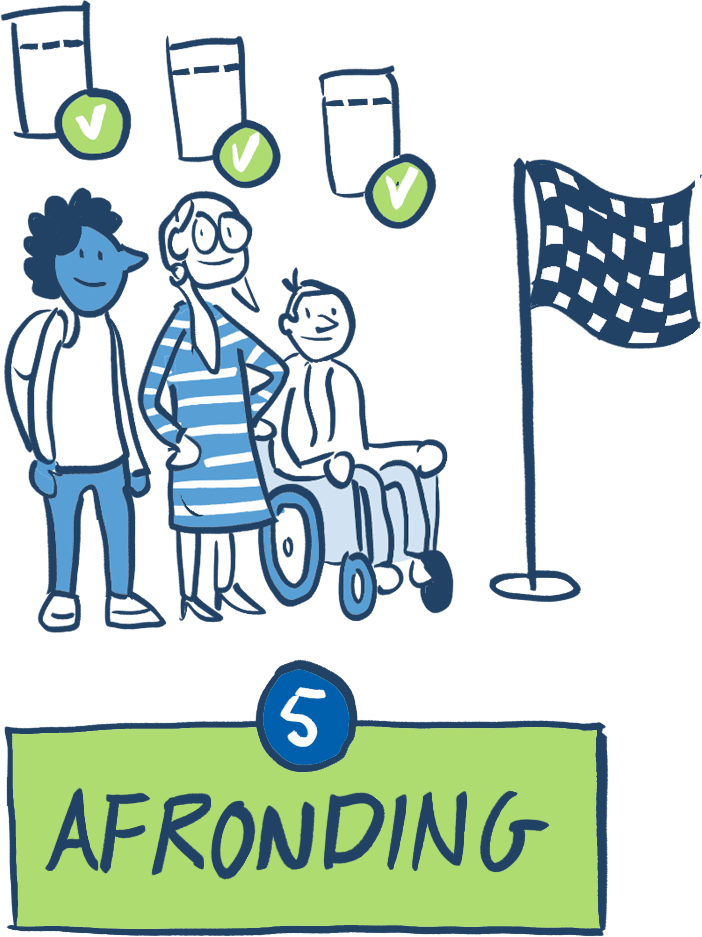 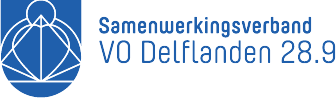 11
[Speaker Notes: Vanaf 2003 wordt de overgang van PO naar VO bestuurlijk geregeld via een (digitaal) Onderwijskundig Rapport en een aanmeldformulier met eindadvies. 
Ook wordt de overgang van leerlingen vanuit het basisonderwijs naar Praktijkonderwijs voor een deel naar VMBO geregeld via een testprocedure. 
De regie op de gemaakte bestuurlijke afspraken werd belegd bij het SWV-VO Delflanden, omdat zij rondom het toetsen van de kwetsbare leerlingen al veel contact had met IB-ers PO en de toelatingscommissies van de VMBO en de PrO-scholen. 
Het samenwerkingsverband heeft de gemaakte bestuurlijke afspraken opgenomen in de brochure ‘zorgleerlingen in beeld’ en deelt deze met PO en VO middels website en email.
Voorafgaand aan de start van Passend Onderwijs, rond 2013, heeft het SWV de scholen geïnformeerd over de rol die zij kan spelen in de overstap van leerlingen met meer specifieke onderwijsbehoeften.
In de afgelopen jaren hebben zich, in het licht van passend onderwijs, diverse ontwikkelingen voorgedaan in zowel primair onderwijs als voortgezet onderwijs.  Zo hebben politieke maatregelen er voor gezorgd dat er in de aanmeld- en aannameprocedure van de VO-scholen aanpassingen moesten plaatsvinden. Denk hierbij aan de afspraken over enkelvoudige of dubbele adviezen, de periode van zes weken om een aanmelding van een leerling in het VO af te handelen en het recht van ouders om zich op meerdere scholen in te schrijven. Daarbij was er voor Delflanden ook noodzaak om afstemming te zoeken met Haaglanden.
Ook vinden er jaarlijks aanpassingen plaats in de zorgstructuren binnen de VO-scholen, aan de hand opgedane ervaringen in wat er wel en niet kan worden geboden in het kader van passend onderwijs. In het VO zijn zo onder meer de schakelklas HAVO/VWO en de schakelklas PrO/VMBO ontstaan.
Ook is het zo dat door personele wisselingen afspraken in de vergetelheid raken. 
In de afgelopen twee jaar is gebleken dat aanpassingen in de afspraken en werkprocedures of niet tijdig of niet op de juiste manier worden gecommuniceerd naar de achterban. Dat brengt problemen met zich mee in jaarplanners, maar ook ruis op de lijn bij alle betrokkenen in de overstap van PO naar VO.
In mei 2019 heeft het SWV VO een enquête uitgezet onder het VO en PO rondom de bevindingen van de overstap.
Eén van de resultaten op de enquête was de aanbeveling op om deze voorlichting te organiseren.]
Overstap PO – VO
Wanneer sprake van een leerling met een ondersteuningsbehoefte:
Toevoegen in POVO-module OT
Handelingsplan op gebied van het leren en/of de sociaal emotionele ontwikkeling en gedrag, incluis de evaluaties van de doelen toevoegen in OT van alleen groep 7 en 8 (dataminimalisatie)
Groeidocument met behaalde doelen en doelen waaraan nog moet worden gewerkt, wanneer sprake is van arrangement vanuit PPO Delflanden. 
Bij veronderstelde noodzaak tot ondersteuning in V(S)O: goede onderbouwing op basis waarvan.
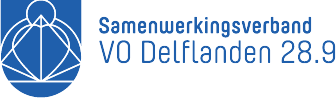 12
[Speaker Notes: In de overdracht van PO naar VO zitten in OT heel veel handelingsplannen, soms wel vanaf groep 3.
Denk aan dataminimalisatie. Alleen de handelingsplannen of de OPP’s van leerjaar 7 en leerjaar 8 zijn relevant.
Bespreek met ouders wat overgedragen kan worden aan het VO.
Indien er wens is tot inzet van ondersteuning in het VO, dan zullen er ook documenten mee moeten om te beoordelen of de ondersteuning haalbaar is binnen het gewenste niveau en het type onderwijs.]
Overstap PO – VO
1
Voor het kunnen plaatsen van een leerling in het PrO, gelden nog steeds de wettelijke regels.

Leerachterstanden van 50% of meer op twee domeinen, waarvan minimaal één begrijpend lezen of rekenen;

IQ tussen 55 en 75-80
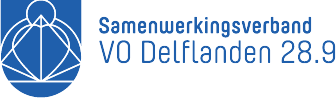 13
[Speaker Notes: Het Praktijkonderwijs kan alleen een onderwijsplek bieden, wanneer de leerling voldoet aan de wettelijk vastgestelde indicatiecriteria voor Praktijkonderwijs en op basis daarvan een toelaatbaarheidsverklaring PrO hebben ontvangen. Bij het verzamelen van de gegevens staan daarom de volgende indicatiecriteria centraal:]
Overstap PO – VO
Wat zijn de afspraken:
Verplichte afname van leervorderingstoetsen in huidig schooljaar.
Wettelijk verplicht door- en terugtoetsen voor verwijzingen naar PrO en VMBO BBL/KBL: toetsen op maat. Zie ook Staatscourant nr. 26276, 26-09-2023.
Hulp voor dyslectische leerlingen wanneer er geen inschatting van hun vaardigheden te maken is, onder meer door voor te lezen/ voorleessoftware. In het OKR duidelijk maken wat de score is met en zonder voorleeshulp.
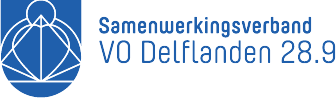 14
[Speaker Notes: Afspraken zijn bestuurlijk gemaakt om de toetsgegevens van leerjaar 6 tot/met 8 toe te voegen. Dit geldt ook wanneer leerlingen over zijn gestapt van de ene naar de andere basisschool. Voor leerlingen die korter dan twee jaar in Nederland zijn, is dit vanzelfsprekend niet mogelijk. 
Bij verwijzingen naar het Praktijkonderwijs of voor leerlingen op het grensvlak tussen Praktijkonderwijs en VMBO BBL kan de leerling alleen worden geplaatst in het geadviseerde niveau als de leerling voldoet aan wettelijke criteria. 
De Praktijkscholen en de VMBO-scholen met een aanbod BBL/KBL kunnen alleen bepalen of het didactisch niveau van de leerling passend is bij het geadviseerde onderwijstype, als de basisschool didactische toetsen heeft gebruikt die aansluiten bij het werkelijke didactische niveau van de leerling. Dit betekent dat schoolverlaters op de basisschool toetsen op maat moeten worden aangeboden. 
Bij toetsen op maat wordt er niet getoetst op frustratieniveau maar worden de leerachterstanden gemeten met toetsen die de leerling op basis van zijn feitelijke leerniveau redelijk zou moeten kunnen maken. Dit betekent dat leerlingen soms toetsen zullen moeten maken, die in eerdere jaargroepen gebruikt worden. Dit is meer kindvriendelijk, betrouwbaarder en laat daadwerkelijk zien wat het kind kan. De handleiding van de CITO 3.0 toetsen geeft aan hoe op maat getoetst moet worden. Bij die toetsen wordt terug- of doorgetoetst volgens die instructies. 
Het SWV wil voor de leerlingen binnen het primair onderwijs met echt grote leerachterstanden m.b.t. tot het gebruik van de Drempeltoets 2017 nog wel een kritische kanttekening maken. Ondanks dat de COTAN deze toets als bruikbaar voor de discriminatie van de PrO-leerlingen beschrijft, hechten wij zelf meer waarde aan het gebruik van passende CITO LVS toetsen. Met enkele antwoorden goed gegokt, scoren deze leerlingen dan al weer in het VMBO gebied. Graag deze groep dus met LVS-toetsen op maat te toetsen. Cito-LVS of Boom-LVS
Leerlingen die worden verwezen naar Praktijkonderwijs of op het grensvlak tussen Pro en VMBO zitten en die niet op maat zijn getoetst, kunnen door de VO-school mogelijk niet (op tijd) worden geplaatst. Het is dus in ons aller belang om tijdig en juist te toetsen.
Voor dyslectische leerlingen kan het nuttig zijn om te weten wat betreffende leerling kan met en zonder ondersteuning, bijvoorbeeld in de vorm van voorleessoftware. Voor deze leerlingen is aan te bevelen om ze didactische toets op het huidige of iets hogere niveau maken met de hulpmiddelen die de leerling ook in de klas gebruikt. Noteer de behaalde score en ook de ervaring en de werkwijze met betrekking tot de motivatie. Neem vervolgens de toets van een jaar onder het huidige niveau af strikt conform de instructie van de handleiding. Neem deze score op in het OKR en verwerk de uitkomsten van de eerste afname in de toelichting op de scores. In het OKR wordt op deze wijze duidelijk wat het niveau van de leerling is met en zonder hulp. Leg goed vast welke hulp geboden is en om welke redenen. In het OKR wordt dus de score gebruikt die verkregen is zonder dat van hulp of hulpmiddelen gebruik gemaakt is.]
Overstap PO – VO
Wat zijn de afspraken:
LVS van leerjaar 6, 7 en 8 toevoegen aan OKR in OT
In OKR de leerling in beeld: didactische, sociaal-emotioneel, werkhouding en gedrag, sterktes en aandachtspunten
Goed onderbouwd schooladvies, op basis van LVS en zachte criteria. 
Maak gebruik van de plaatsingswijzer in OT waardoor je zelf kan staven of het bedachte eindadvies past bij de scores op het CITO of een ander LVS. Geef een toelichting op het advies, als dit afwijkt van het advies van de plaatsingswijzer.
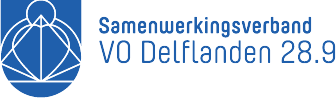 15
Overstap PO – VO
Aanmelden specifieke leerlingen bij SWV VO via zorgmodule OT;

Voor toetsing van IQ, wanneer sprake van:
Leerlingen met leerachterstanden vallend binnen het PrO
Leerlingen waarover gerede twijfel is of PrO of VMBO beter passend is op basis van didactische gegevens LVS
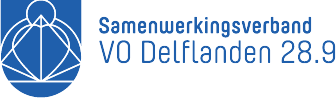 16
Overstap PO – VO
Aanmelden specifieke leerlingen bij SWV VO via zorgmodule OT;

Voor dossierbegeleiding/casuïstiekbespreking, wanneer sprake van:
Leerlingen met een ‘zwaar’ onderwijsarrangement vanuit PPO Delflanden, op het gebied van het leren en/of het gebied van de sociaal-emotionele ontwikkeling en gedrag, 
Leerlingen waarbij men niet zeker weet of VO of VSO beter passend is,
Leerlingen voor mogelijke specifieke groepsarrangementen in VO: de schakelklas HAVO/VWO of de PrO-VMBO-klas
Leerlingen met een migratieachtergrond waarbij het schooladvies onduidelijk is (NT-2-leerlingen, korter dan 3 jaar in Nederland)
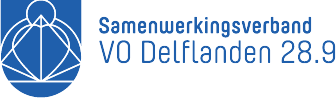 17
[Speaker Notes: Deze leerlingdossiers van zorgleerlingen of leerlingen waarvan het arrangement moet doorlopen, worden aangeleverd met het OPP, het handelingsplan of het groeidocument.]
Overstap PO – VOToelichting op begrippen/afspraken
Waaruit bestaat dossierbegeleiding / casuïstiekbespreking vanuit SWV VO :

Bespreking leerlingdossier met IB-er, ouders en, indien van toepassing, samen met deskundigen vanuit PPO Delflanden en/of V(S)O  of ISK.

Let  op: niet bedoeld voor bespreking van leerlingen met lichte ondersteuningsbehoeften, zoals bijvoorbeeld taal- of rekenachterstand, dyslexie, twijfel over best passend niveau van vervolgonderwijs.
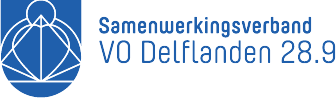 18
[Speaker Notes: Het SWV VO heeft in de afgelopen jaar steeds meer vragen gekregen op allerlei gebied in de overstap. 
Het gaat bij dossierbegeleiding of casuïstiekbespreking echt om de meer complexe leerlingen, waar in bijna  alle gevallen ook het Primair Passend Onderwijs al bij betrokken is.
De IB-er/leerkracht van groep 8 kan samen met ouders en PPO Delflanden twijfel hebben over passend onderwijsaanbod regulier of speciaal onderwijs. Wanneer een arrangement vanuit Passend Primair Onderwijs moet worden voortgezet, is het OPP, het handelingsplan of groeidocument noodzakelijk.
Het SWV VO Delflanden, kan dan, soms samen met het PPO Delflanden en een expert vanuit het VO of VSO aansluiten om mee te denken over de vervolg stap en dat wat er nog in het dossier nodig is om het dossier ‘proof’ te maken voor de aanvraag van een TLV door de school van voortgezet speciaal onderwijs.
In uitzonderingsgevallen zal het SWV aanschuiven bij verzoeken van een leerling die in groep 7 zit. Wij zien voortijdig doorschakelen vanuit groep 7 naar het V(S)O in de meeste gevallen niet als meest passende vorm van onderwijs en ondersteuning.]
Overstap PO – VO
Constateringen vanuit SWV VO aanmeldingen in zorgmodule huidig schooljaar:

Veel leerlingen met een onduidelijke of een niet passende hulpvraag
Veel vragen over de toetsprocedure VMBO-LWOO
Deze leerlingen zullen worden teruggezet naar de basisschool
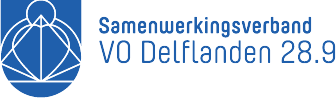 19
[Speaker Notes: Graag verwijs ik naar de trainingen op 8 en 16 november 2022 van Onderwijs Transparant voor het basisonderwijs.
Het SWV VO Delflanden heeft op grond daarvan een aantal acties in gang gezet:]
Overstap PO – VO
Daarom op een rijtje:
Zorgmodule is voor aanmelding van specifieke doelgroepen ter bepaling van extra ondersteuning, middels:
 Capaciteitentoets
 Consultatie en advies
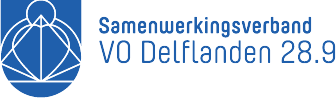 20
Overstap PO – VO
Verder voor het PO:
Bij technische vragen of problemen: neem contact op met de Helpdesk van OT (melding middels call onder de ‘contact’ knop in OT)

Algemene vragen over overstap PO – VO voor het SWV? Stel je vraag via de email: povo@swvvo-delft.nl
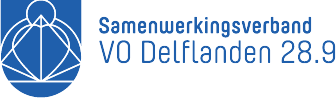 21
Kleine klas HAVO/VWO
Bedoeld voor Havo/ VWO-leerlingen
Meer inclusief onderwijs waarbij leerlingen met en zonder ondersteuningsbehoefte bij elkaar in de klas zitten
Maximaal 20 leerlingen in de klas
4 uur per week coaching en huiswerkbegeleiding door een coach die bekend is met leerlingen + gebruik Time In lokaal
Bedoeld voor leerlingen met internaliserende problemen en leerlingen met een grote structuurbehoefte.
Locatie CLD Molenhuispad
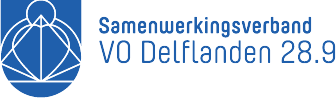 22
[Speaker Notes: Aanmeldingsprocedure voor leerlingen groep 8 primair onderwijs
De leerling wordt vóór de kerstvakantie aangemeld in de PCL PO/VO module in Onderwijs Transparant. Vermeld ‘extra ondersteuning binnen havo-vwo’, 

'Maximaal 20 leerlingen in een klas' aanvullen dat enkel een deel van deze 20 leerlingen valt onder de specifieke doelgroep die coaching krijgt, grote structuurbehoefte heeft en waarbij sprake is van internaliserende problematiek. De overige leerlingen uit deze klas zijn 'reguliere' brugkla leerlingen. 
 
Misschien een belangrijke toevoeging dat het CLD na aanmelding bij hen bepaald (vaak in samenwerking met ouders, PO  en eventueel in met SWVVO Delflanden) of een leerling daadwerkelijk in de kleine klas wordt geplaatst. 
 
Daarnaast is het advies dat ouders tijdens de open dag op het CLD informeren naar de kleine klas bij de ondersteuning coördinator van het CLD.]
Plusklasssen
Stanislas Westplantsoen: Gymnasium-plusklassen
Stanislas Pijnacker: VWO-plusklas
CLD Molenhuispad: Technasium
Grotius VWO-TTO

Mocht een leerling vastlopen in het VO en er vermoedens zijn van hoogbegaafdheid en mogelijk bijkomende problematiek (dubbel bijzondere leerlingen), dan kan SWV VO Delflanden handelingsgerichte diagnostiek inzetten om sterktes en zwaktes in beeld te brengen t.b.v. passende ondersteuning. Binnen de scholen zijn specialisten HB werkzaam die de leerlingen op school begeleiding kunnen bieden. Zie ook de folder op de website SWV VO Delflanden.
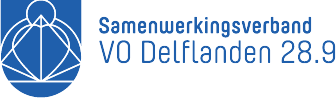 23
[Speaker Notes: Stanislascollege Westplantsoen: Gymnasium-plusklassen (gymnasium met extra vakken als archeologie, filosofie en science)
Stanislascollege Pijnacker: vwo-plusklas
CLD Molenhuispad: Technasium (vwo + extra lesuren Onderzoek en Ontwerpen
Grotius college: vwo-tto en Grotius-vwo (4 dagen in de week vwo + 1 dag projecten)
Op de websites van de scholen, of in de schoolgidsen kan je meer info vinden.]
Verlengde onderbouw PrO-VMBO
Locatie Grotius PrO
Doel: leerlingen voorbereiden op instroom in de derde klas van  het regulier VMBO, in maximaal 3 jaar.
Leerjaar 1 en 2 VMBO op de Praktijkschool met extra Praktijk
Tussentijds opstromen of juist definitieve plaatsing in het PrO kan ook binnen 2 jaar, dus in leerjaar 1 of 2
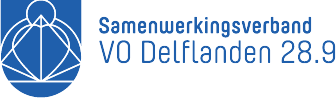 24
[Speaker Notes: De basisschool schat samen met de ouders in dat de leerling beter presteert in een kleine, veilige en overzichtelijke onderwijssetting met een beperkt aantal docenten voor de klas. Het Grotius College vindt het zijn taak leerlingen die deze (extra) begeleiding en ondersteuning nodig hebben passend onderwijsaanbod aan te reiken en realiseert speciaal voor deze doelgroep de PRO/VMBO klas. Doelstelling De doelstelling van het PRO/VMBO is leerlingen voor te bereiden op instroom in het reguliere vmbo. Leerjaar 1 en 2 vinden op de praktijkschool plaats. Mocht blijken dat tussentijds opstromen naar het vmbo of plaatsing binnen het praktijkonderwijs een betere keuze is, dan kan dit gerealiseerd worden. Er wordt geen beschikking PrO gevraagd of vereist.]
Expertisegroep cluster 3/ 4
Bieden van advies en ondersteuning aan scholen en leerlingen waarbij sprake van LZ/LG problematiek, psychische of gedragsproblematiek of leerproblematiek
Bedoeld om scholen VO voor te bereiden om meer inclusief onderwijs, maar ook op zorg te dragen dat leerlingen in de overstap van PO naar VO een doorgaand onderwijsaanbod krijgen aangeboden, zonder onderbrekingen in hun schoolcarrière (zo snel mogelijk op de best passende onderwijsplek).
Voor moeilijke casuïstiek in de overstap van PO naar VO, kunnen leden van de expertisegroep cluster 3 en 4 gevraagd worden om mee te denken.
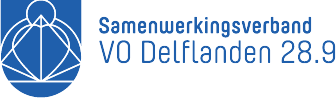 25
Expertisegroep NT2
Doel: passende ondersteuning bieden aan leerlingen met een NT2-achtergrond. Het gaat om leerlingen met een VMBO-, Havo- of VWO-niveau maar bij wie de scores volgens het CITO-LVS een ander beeld laten zien.
Leerlingen die zijn ingestroomd in de bovenbouw van het PO en die nog een ontoereikend taalaanbod hebben gehad.
Aanmelden vóór de kerstvakantie in de PO/VO-module van OT, met daarin de duur van het verblijf in Nederland, relevante toetsgegevens en beschrijving van de geboden hulp m.b.t de taalverwerving. Apart formulier als bijlage toevoegen in OT.
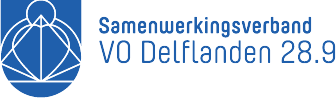 26
[Speaker Notes: Aanmeldingsprocedure voor leerlingen groep 8 primair onderwijs
a. De leerling wordt vóór de kerstvakantie aangemeld in de PCL PO/VO module in Onderwijs Transparant. Het dossier van de leerling in OT bevat; beschrijving van de duur van het verblijf in Nederland, relevante toetsgegevens van de basisschool en een beschrijving van de ingezette hulp m.b.t. de taalverwerving.
b. De expertisegroep NT2 komt maandelijks bij elkaar en bespreekt en beoordeelt de aangemelde leerlingen.
c. Op basis van de beoordeling van de Expertisegroep NT2 zullen de vervolgstappen worden bepaald;
- Leerlingen die korter dan twee jaar in Nederland zijn en waarbij duidelijk wordt uit het aanmelddossier dat er nog onvoldoende taalverwerving is om te starten in het VO, zullen worden doorverwezen naar de ISK. Dit zal beschreven worden in het Preadvies in OT.
- Leerlingen die langer dan twee jaar in Nederland zijn óf waarbij duidelijk wordt uit het aanmelddossier dat er voldoende taalverwerving heeft plaatsgevonden om te starten op het VO, zullen in het belang van het schooladvies verder worden getoetst.
d. De leerlingen die in aanmerking komen voor een plaatsing binnen het reguliere VO zullen tussen november en januari groepsgewijs worden getoetst op de ISK. De expertisegroep zal de basisschool hierover informeren. De toetsen die worden afgenomen richten zich op; Nederlands lezen, Nederlands luisteren, taalleerbaarheid en optioneel schrijven en rekenen. Toetsdata zijn: 21 november, 1 december, 15 december en 19 januari
e. Op basis van het dossier van de leerling en de resultaten van de afgenomen toetsen zal er vanuit de expertisegroep NT2 een preadvies worden gegeven m.b.t. het schooladvies. Dit zal worden beschreven in OT.
f. Als dit door de expertisegroep noodzakelijk wordt geacht, zal er tevens een advies worden uitgebracht met betrekking tot de begeleiding en het onderwijs van de leerling in de resterende maanden in het PO. De expertisegroep zal hier in januari/februari een afspraak over maken met de betrokken basisschool.
g. Indien er twijfels zijn over de potentie van de leerling en er een begeleidingsplan wordt opgesteld voor de resterende maanden in het VO, zal de leerling in mei/juni nogmaals getoetst worden om de ontwikkeling van de leerling in kaart te brengen. Dit heeft als doel om de overdracht naar de aannemende VO school te bevorderen.]
Expertisegroep NT2
Als 
Als het uitstroomperspectief nog niet duidelijk is kunnen leerlingen getest worden.
Test dagen zijn 
Maandag 23 oktober
Maandag 30 oktober
Maandag 6 november
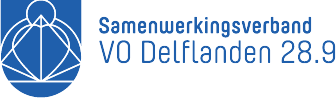 27
[Speaker Notes: Aanmeldingsprocedure voor leerlingen groep 8 primair onderwijs
a. De leerling wordt vóór de kerstvakantie aangemeld in de PCL PO/VO module in Onderwijs Transparant. Het dossier van de leerling in OT bevat; beschrijving van de duur van het verblijf in Nederland, relevante toetsgegevens van de basisschool en een beschrijving van de ingezette hulp m.b.t. de taalverwerving.
b. De expertisegroep NT2 komt maandelijks bij elkaar en bespreekt en beoordeelt de aangemelde leerlingen.
c. Op basis van de beoordeling van de Expertisegroep NT2 zullen de vervolgstappen worden bepaald;
- Leerlingen die korter dan twee jaar in Nederland zijn en waarbij duidelijk wordt uit het aanmelddossier dat er nog onvoldoende taalverwerving is om te starten in het VO, zullen worden doorverwezen naar de ISK. Dit zal beschreven worden in het Preadvies in OT.
- Leerlingen die langer dan twee jaar in Nederland zijn óf waarbij duidelijk wordt uit het aanmelddossier dat er voldoende taalverwerving heeft plaatsgevonden om te starten op het VO, zullen in het belang van het schooladvies verder worden getoetst.
d. De leerlingen die in aanmerking komen voor een plaatsing binnen het reguliere VO zullen tussen november en januari groepsgewijs worden getoetst op de ISK. De expertisegroep zal de basisschool hierover informeren. De toetsen die worden afgenomen richten zich op; Nederlands lezen, Nederlands luisteren, taalleerbaarheid en optioneel schrijven en rekenen. Toetsdata zijn: 21 november, 1 december, 15 december en 19 januari
e. Op basis van het dossier van de leerling en de resultaten van de afgenomen toetsen zal er vanuit de expertisegroep NT2 een preadvies worden gegeven m.b.t. het schooladvies. Dit zal worden beschreven in OT.
f. Als dit door de expertisegroep noodzakelijk wordt geacht, zal er tevens een advies worden uitgebracht met betrekking tot de begeleiding en het onderwijs van de leerling in de resterende maanden in het PO. De expertisegroep zal hier in januari/februari een afspraak over maken met de betrokken basisschool.
g. Indien er twijfels zijn over de potentie van de leerling en er een begeleidingsplan wordt opgesteld voor de resterende maanden in het VO, zal de leerling in mei/juni nogmaals getoetst worden om de ontwikkeling van de leerling in kaart te brengen. Dit heeft als doel om de overdracht naar de aannemende VO school te bevorderen.]